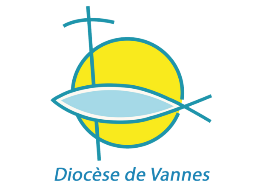 SCHOLE Guides du patrimoine sacré
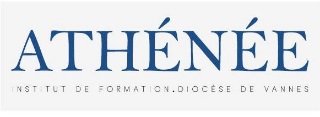